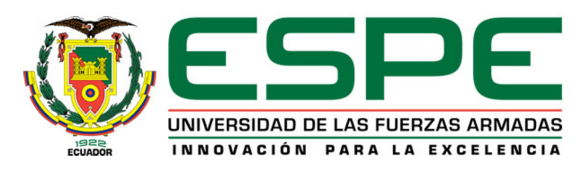 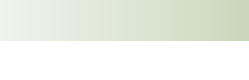 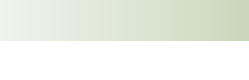 DEPARTAMENTO DE CIENCIAS ECONÓMICAS, ADMINISTRATIVAS Y DEL COMERCIO
TEMA:
ANÁLISIS DEL NIVEL DE MADUREZ, PROPUESTA DE MEJORA Y ESTANDARIZACIÓN DE PROCESOS EN LA GESTIÓN FINANCIERA DE LA UNIVERSIDAD DE LAS FUERZAS ARMADAS ESPE

AUTORES:
CÁRDENAS CRIOLLO ANAHIS PATRICIA
FLORES MORALES ANDREA KAROLINA
MORALES NAVARRETE ALEJANDRA ELIZABETH 

TUTOR:
ING. FERNÁNDEZ PINTO MARCELO SEBASTIÁN, MGTR

SANGOLQUÍ 2021
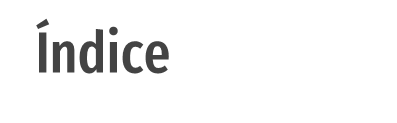 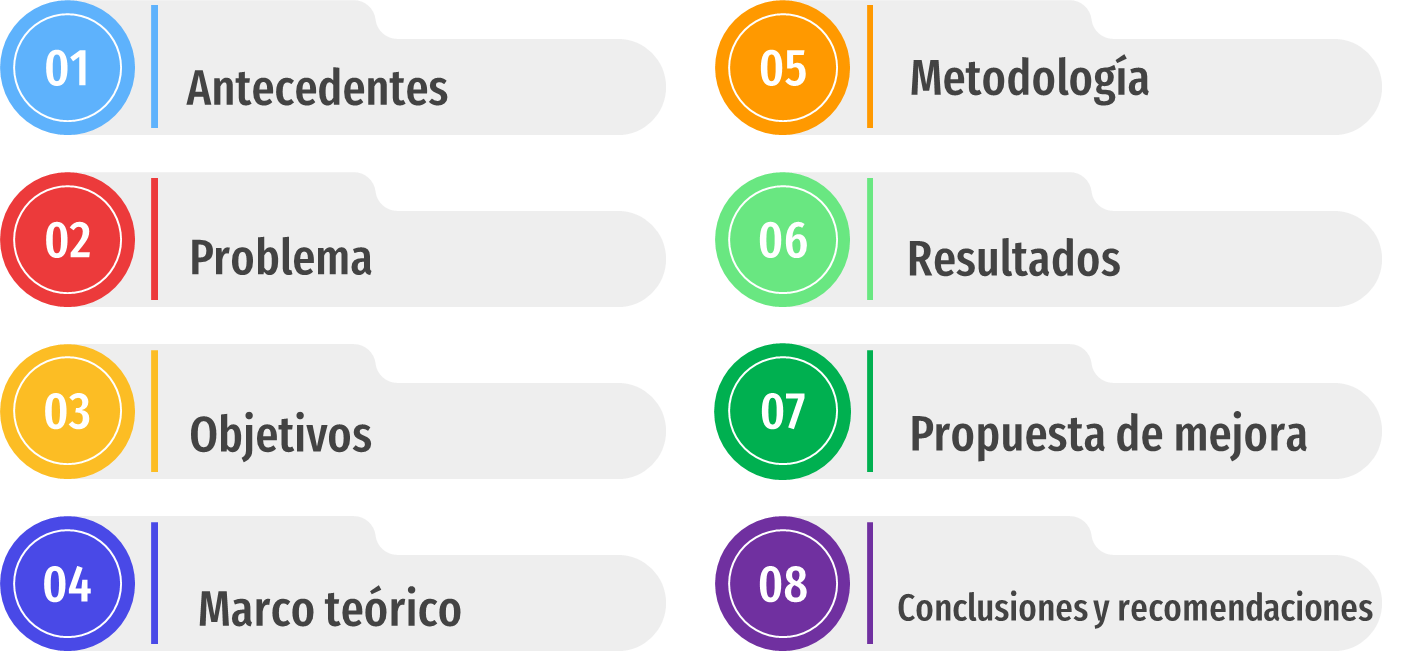 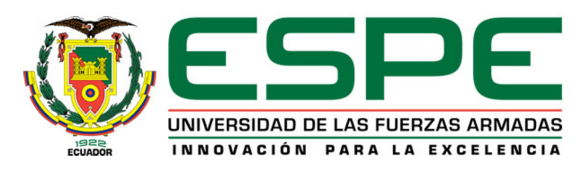 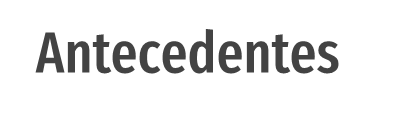 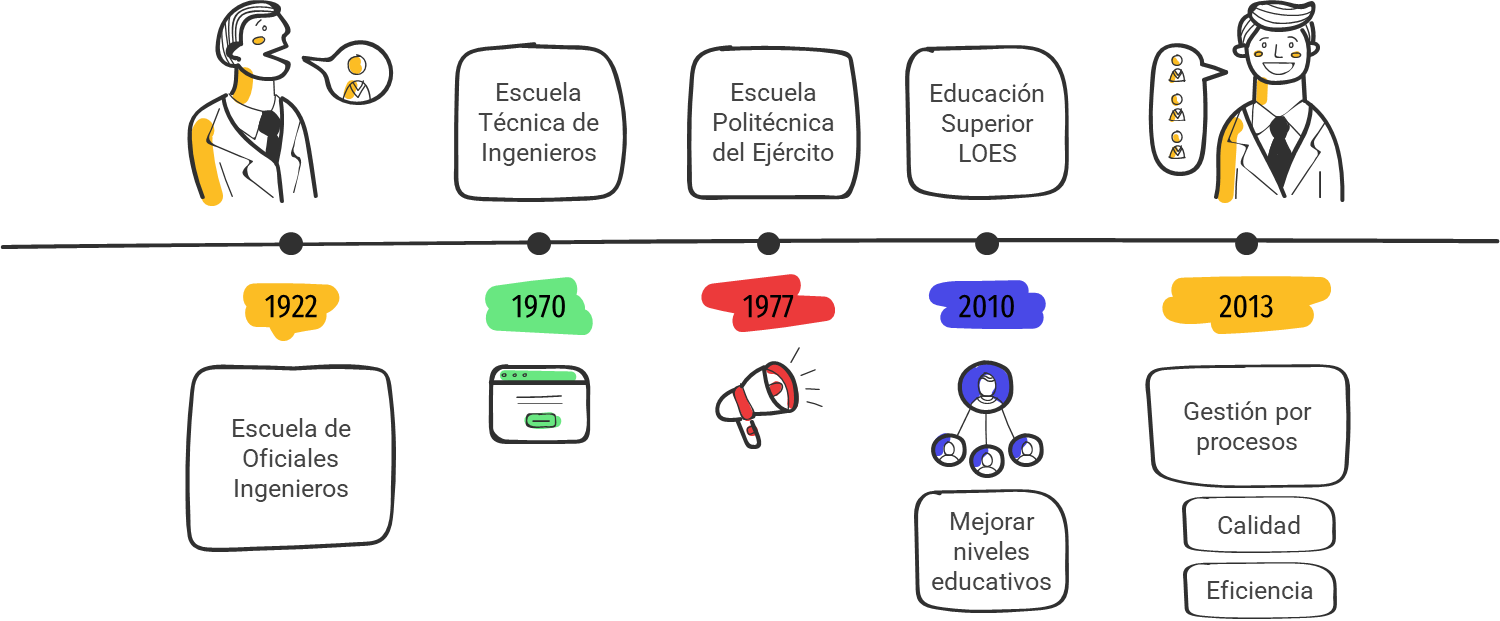 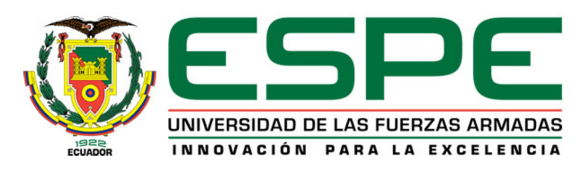 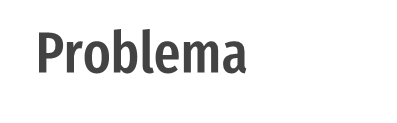 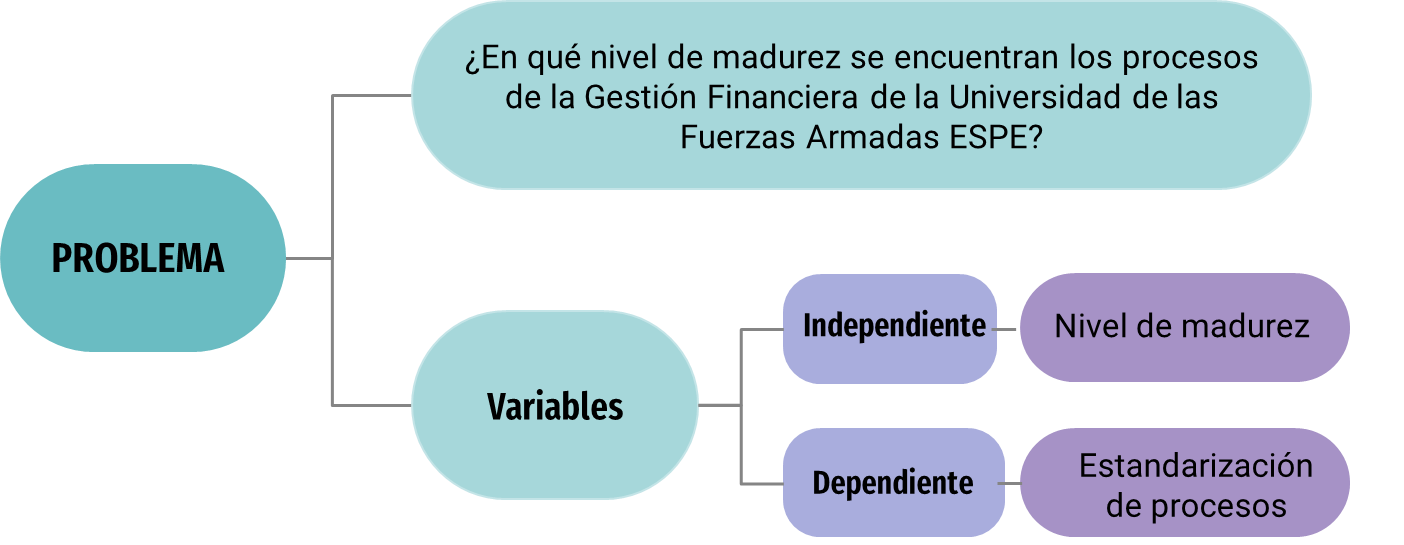 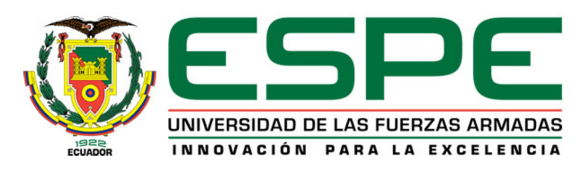 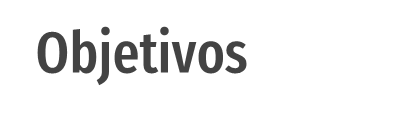 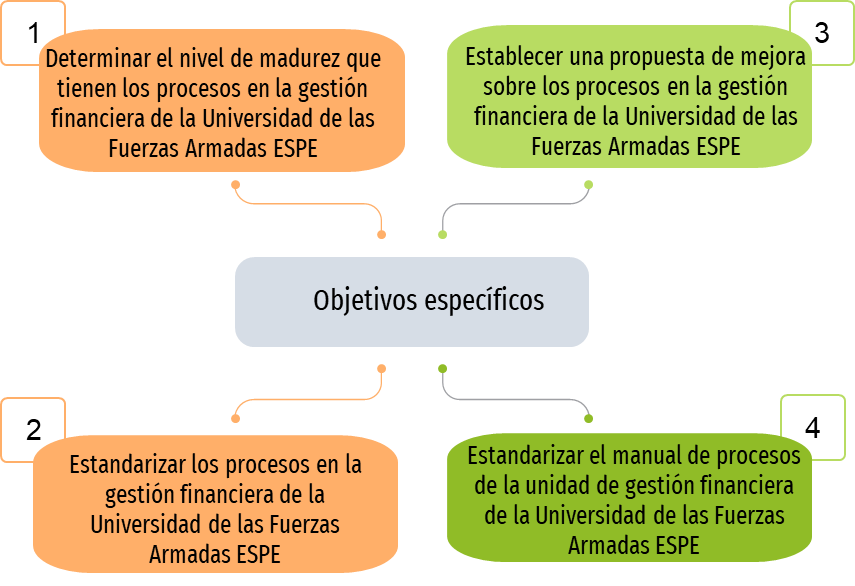 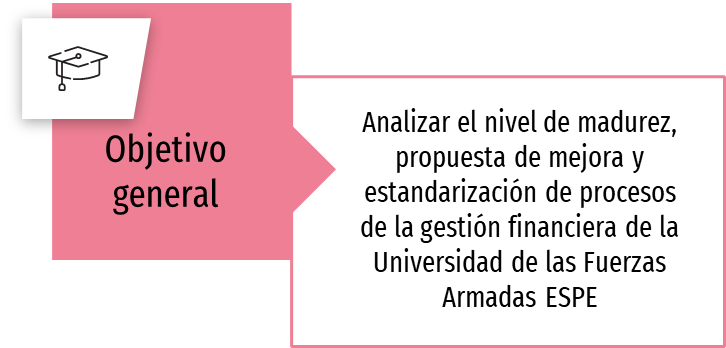 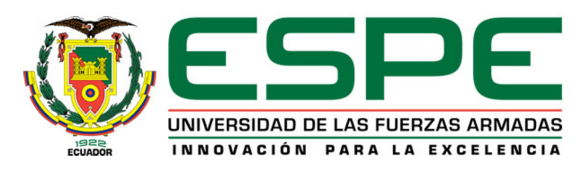 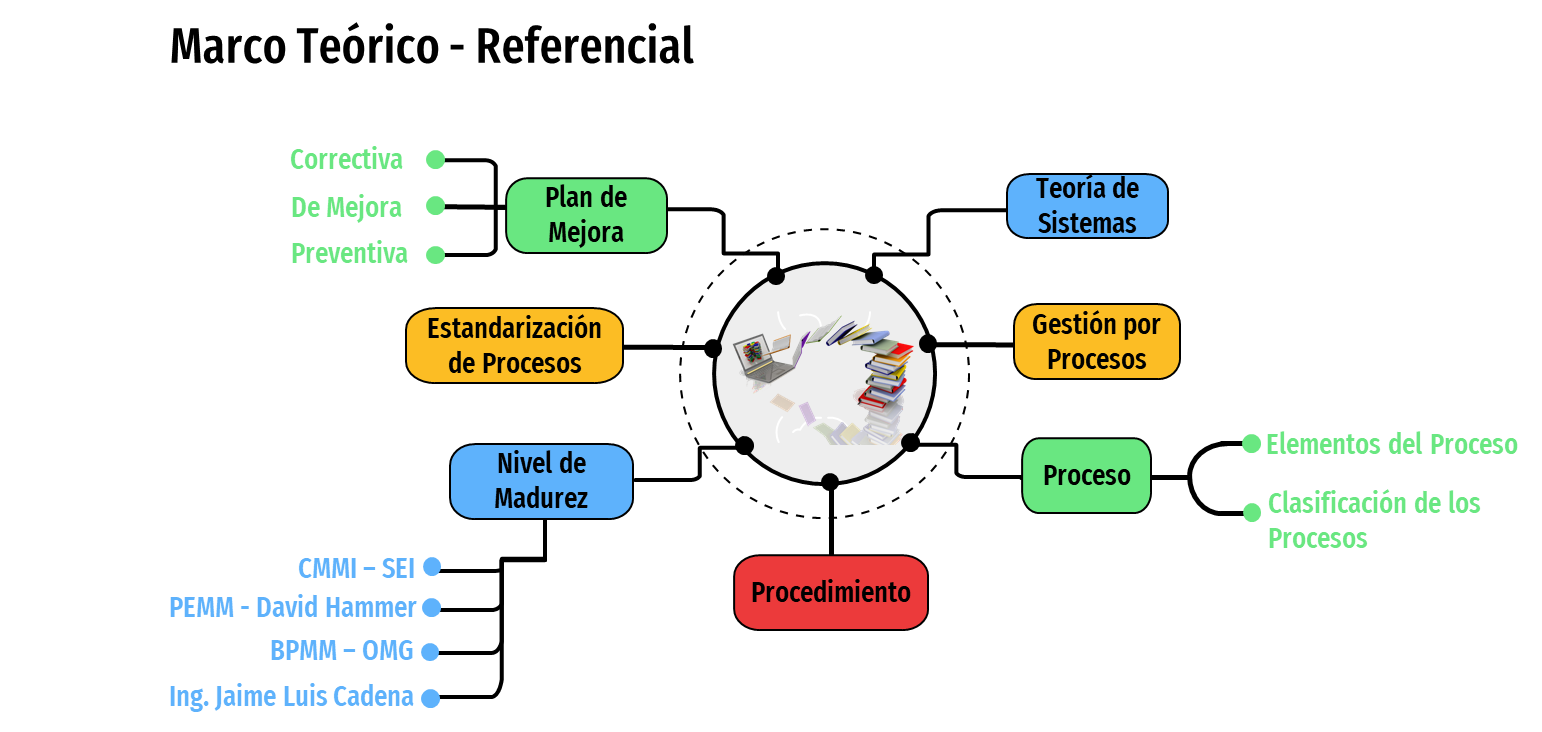 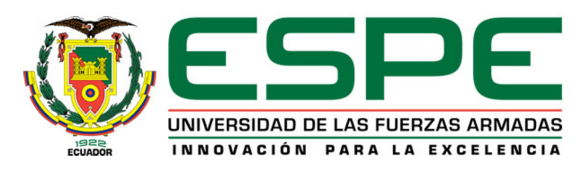 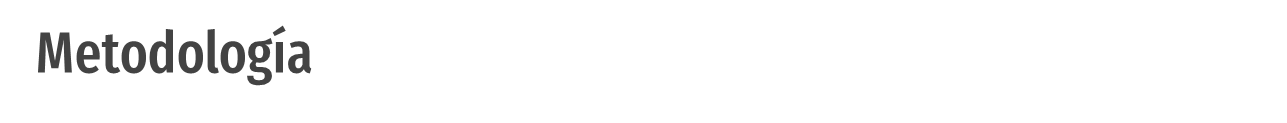 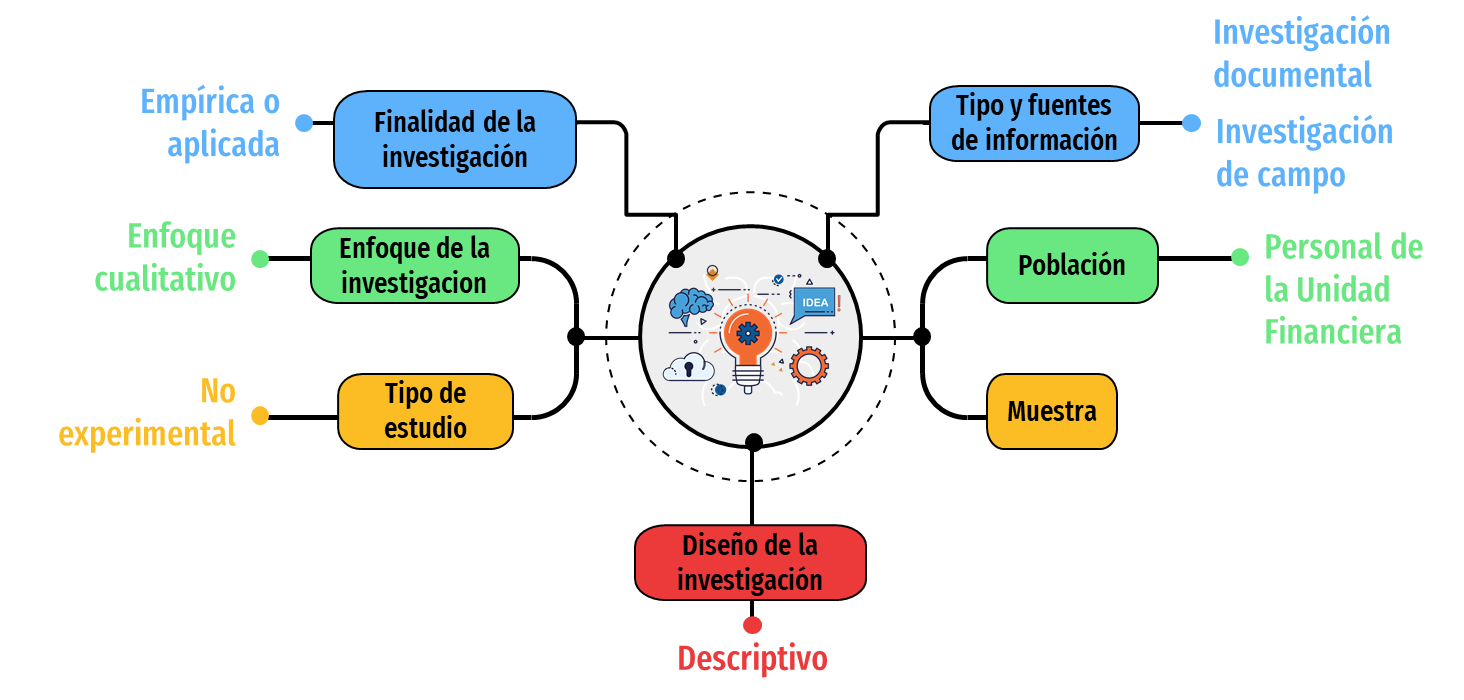 ´
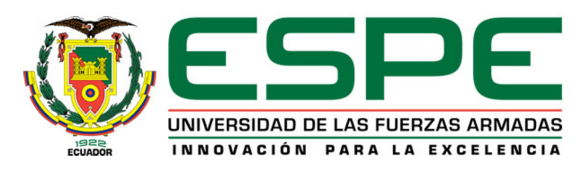 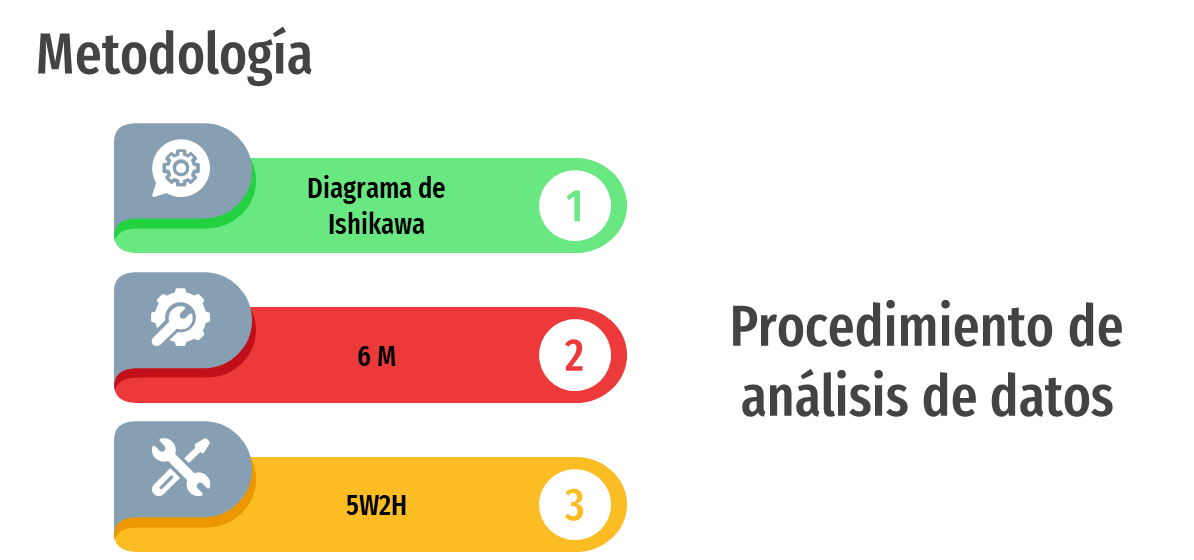 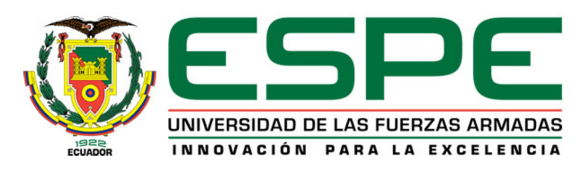 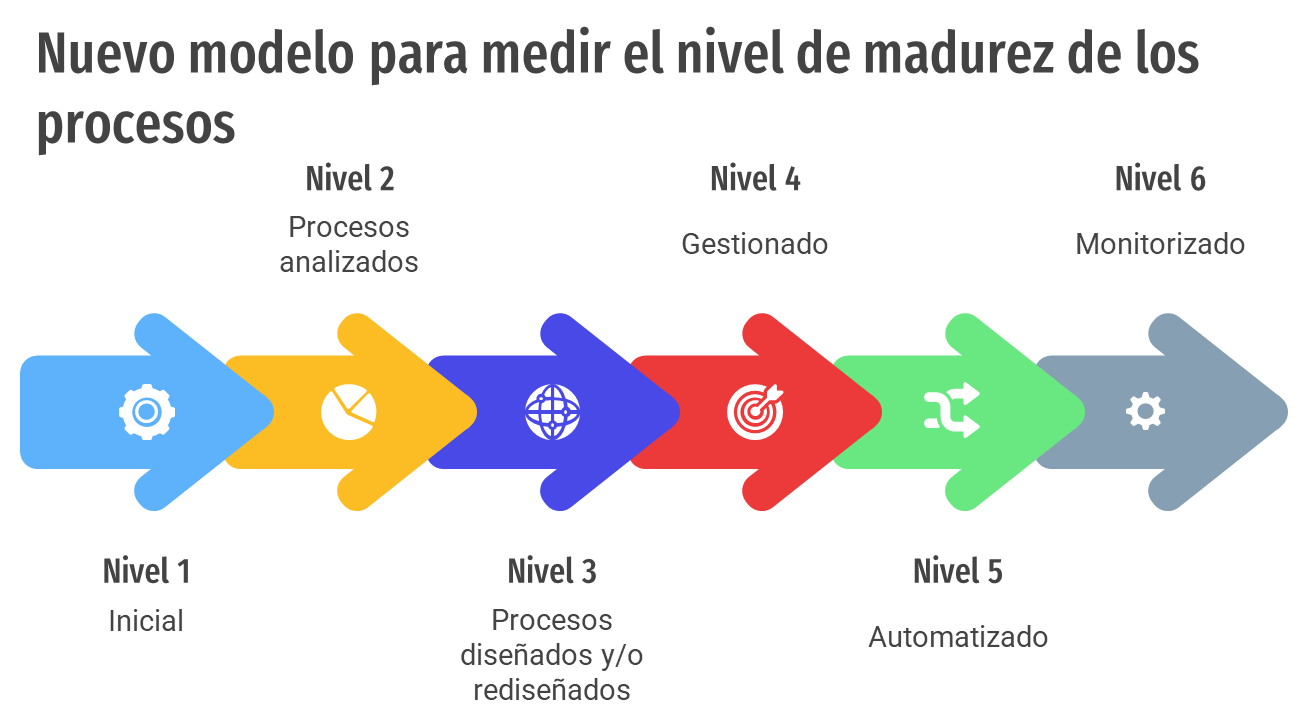 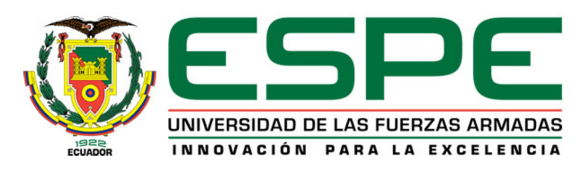 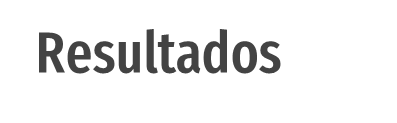 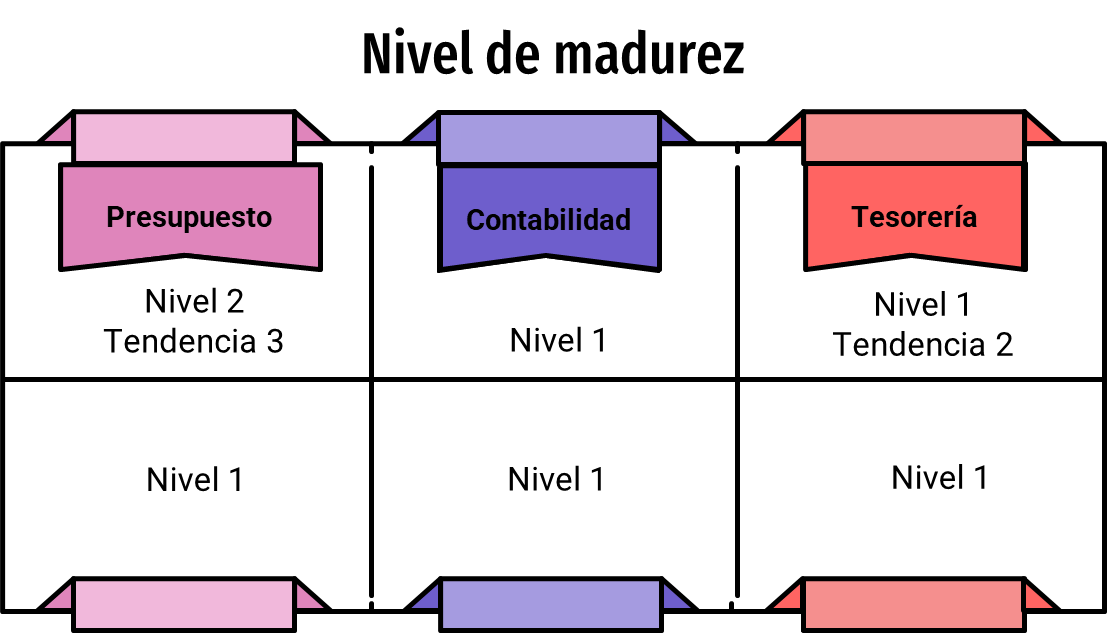 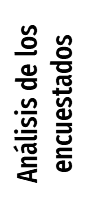 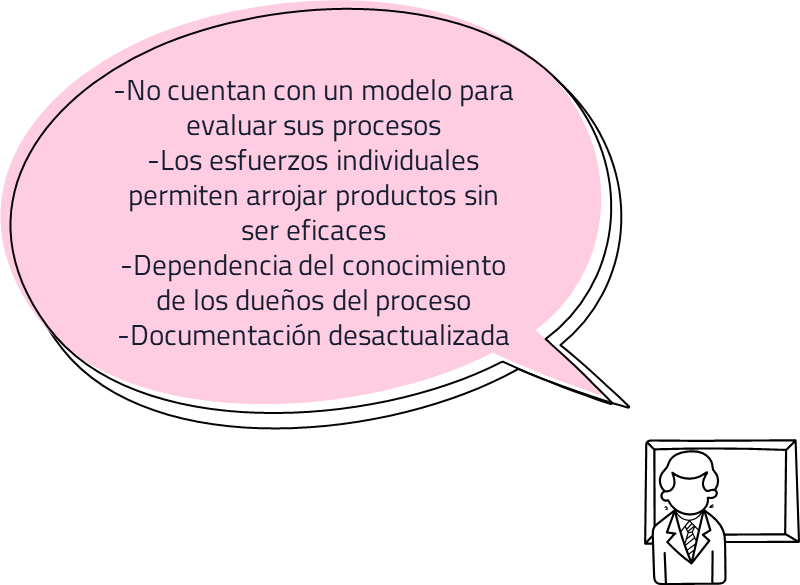 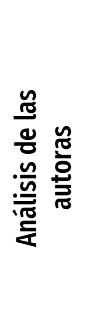 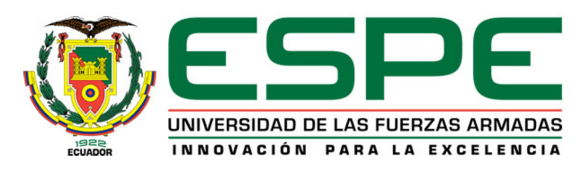 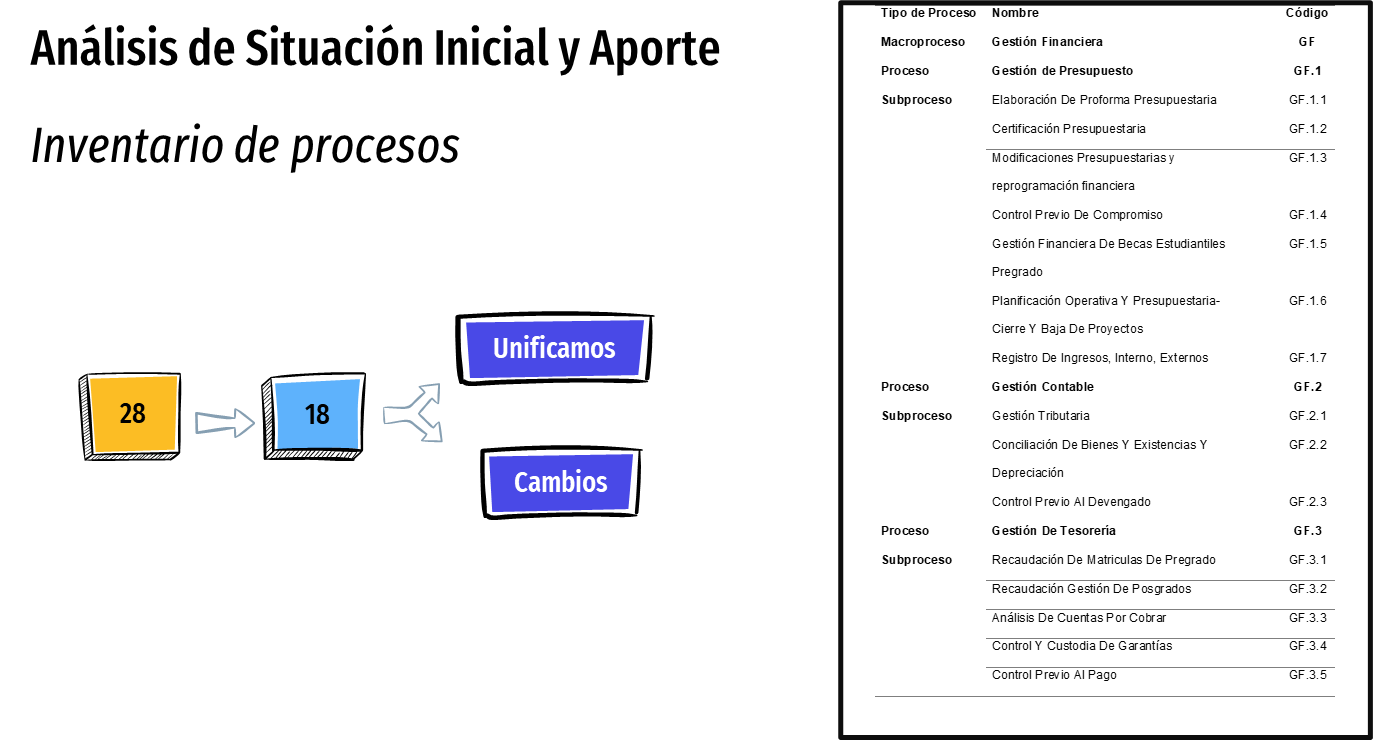 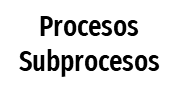 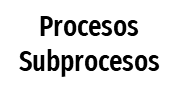 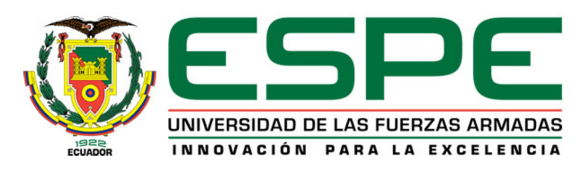 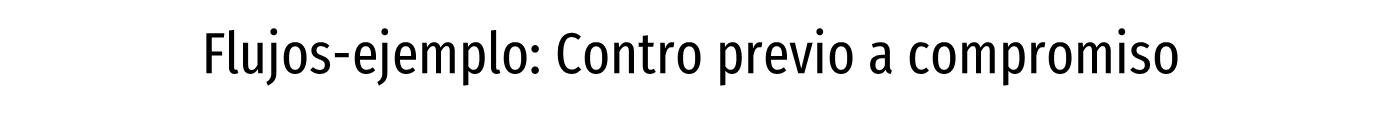 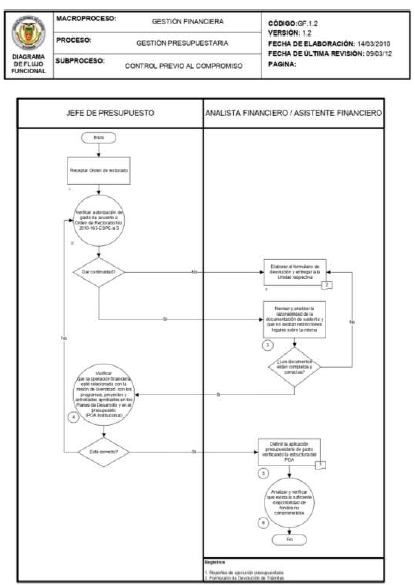 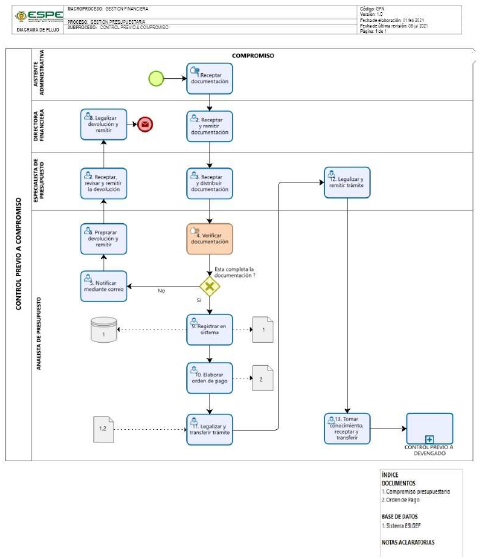 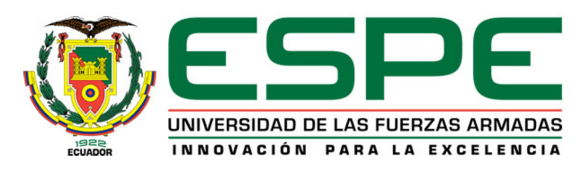 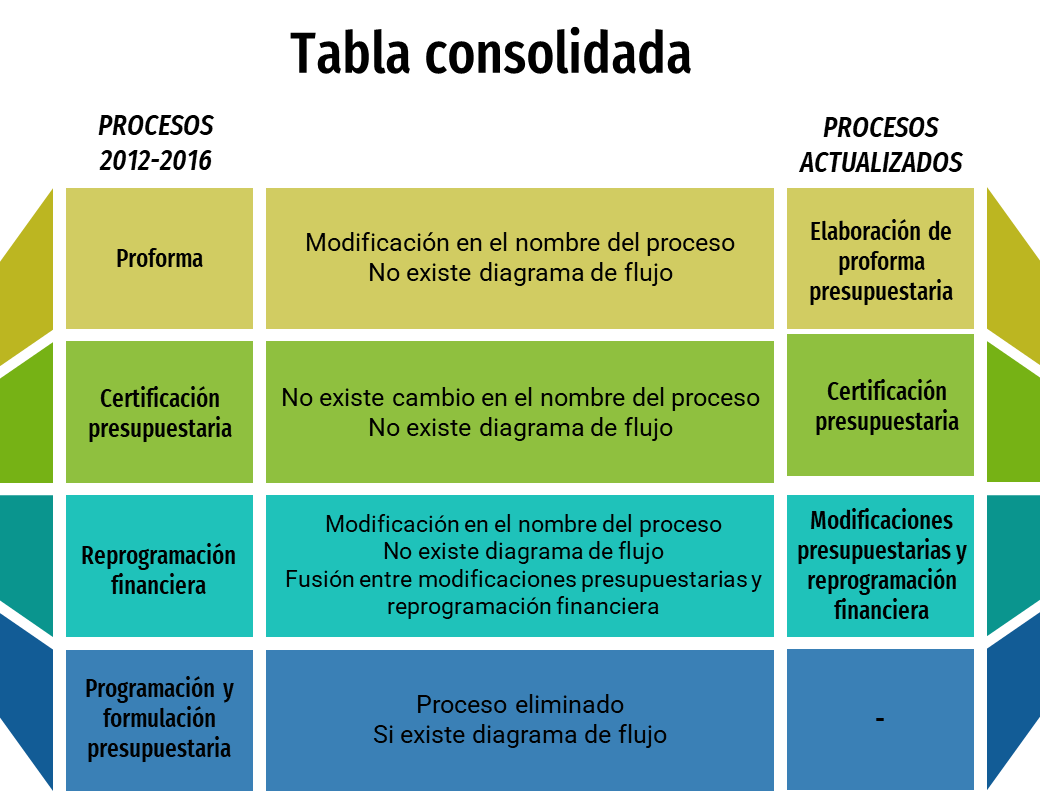 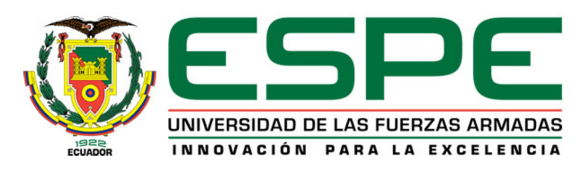 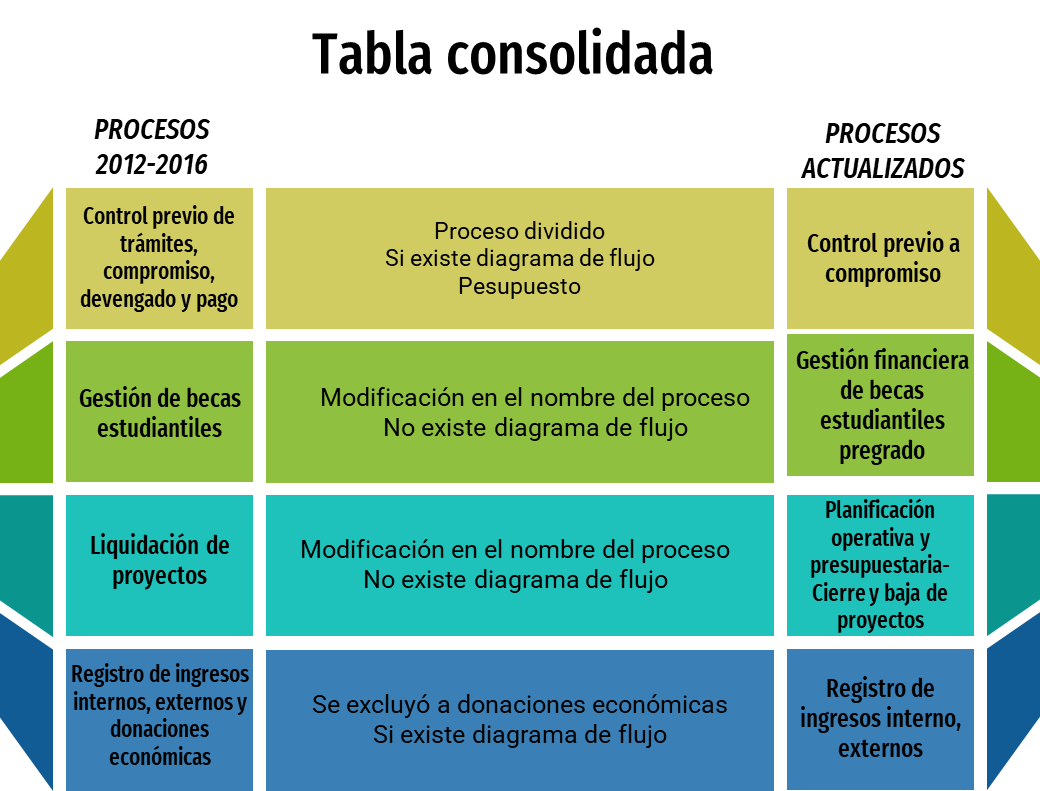 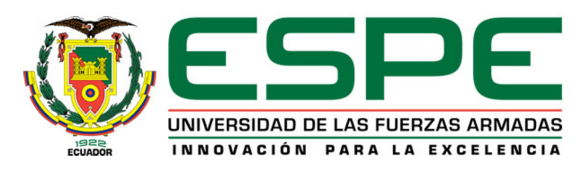 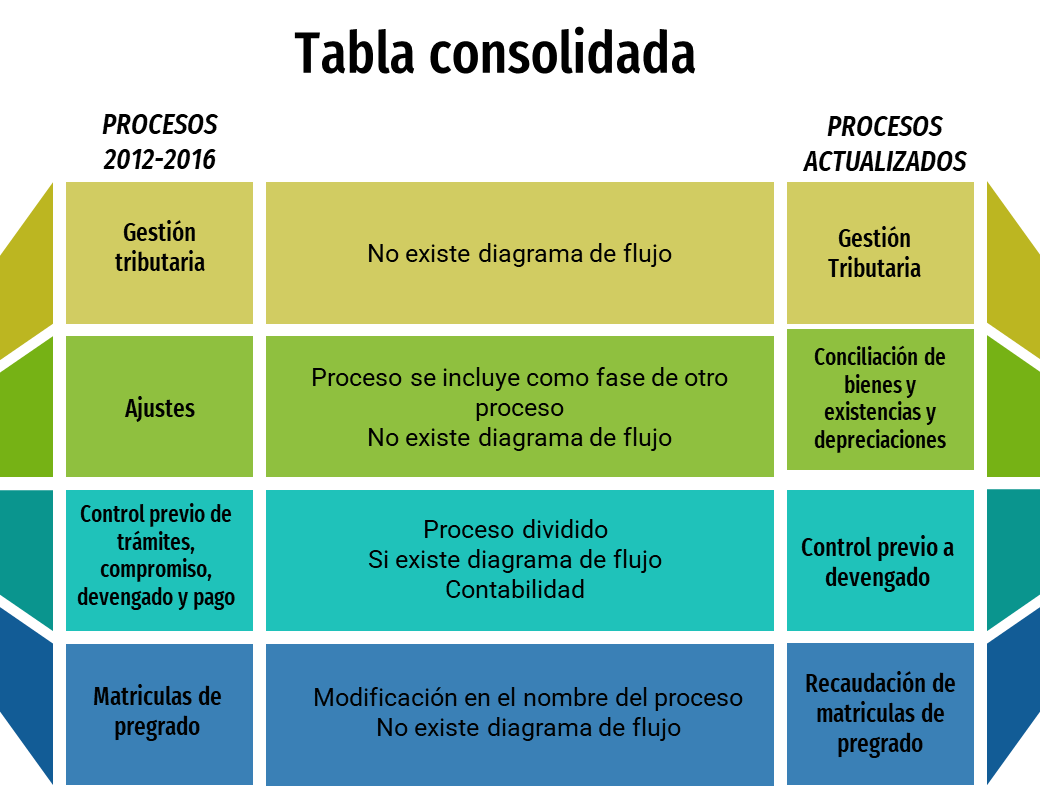 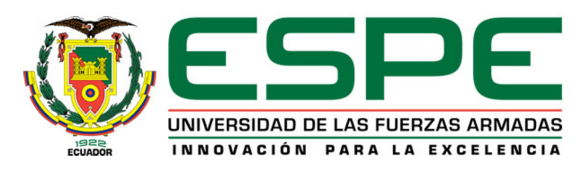 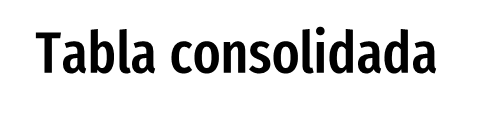 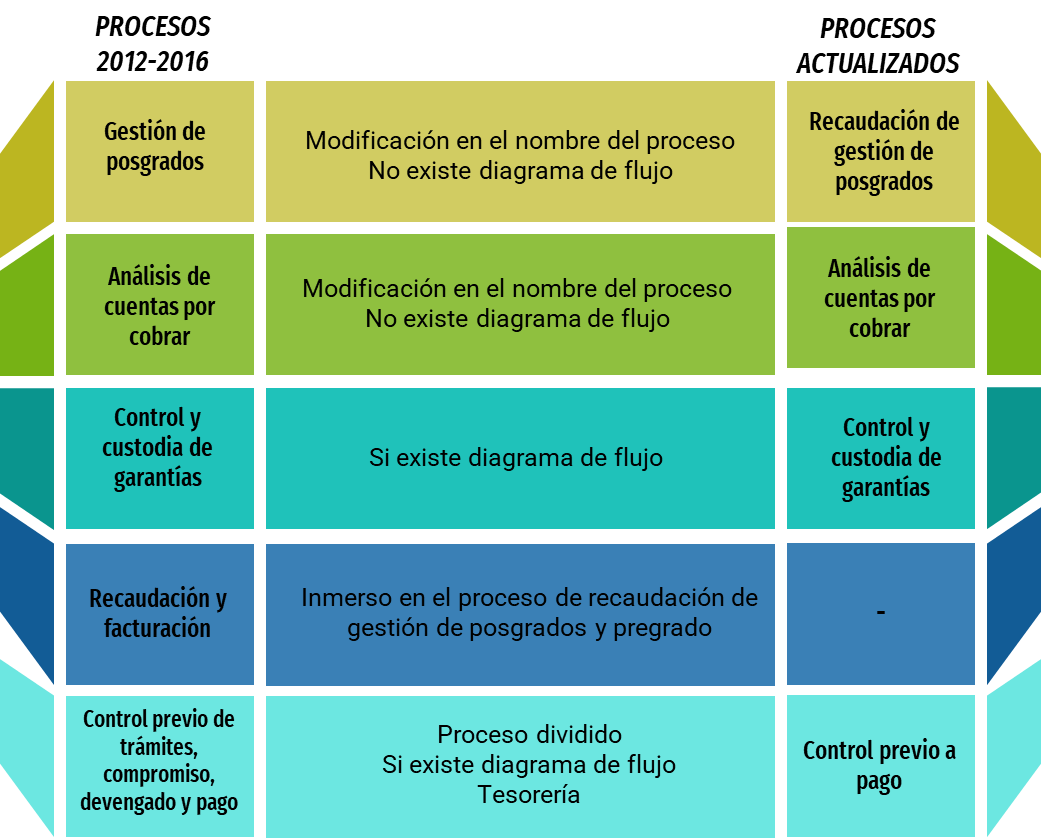 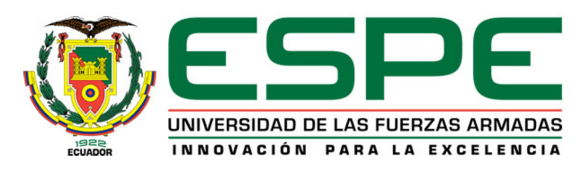 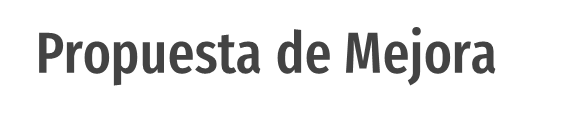 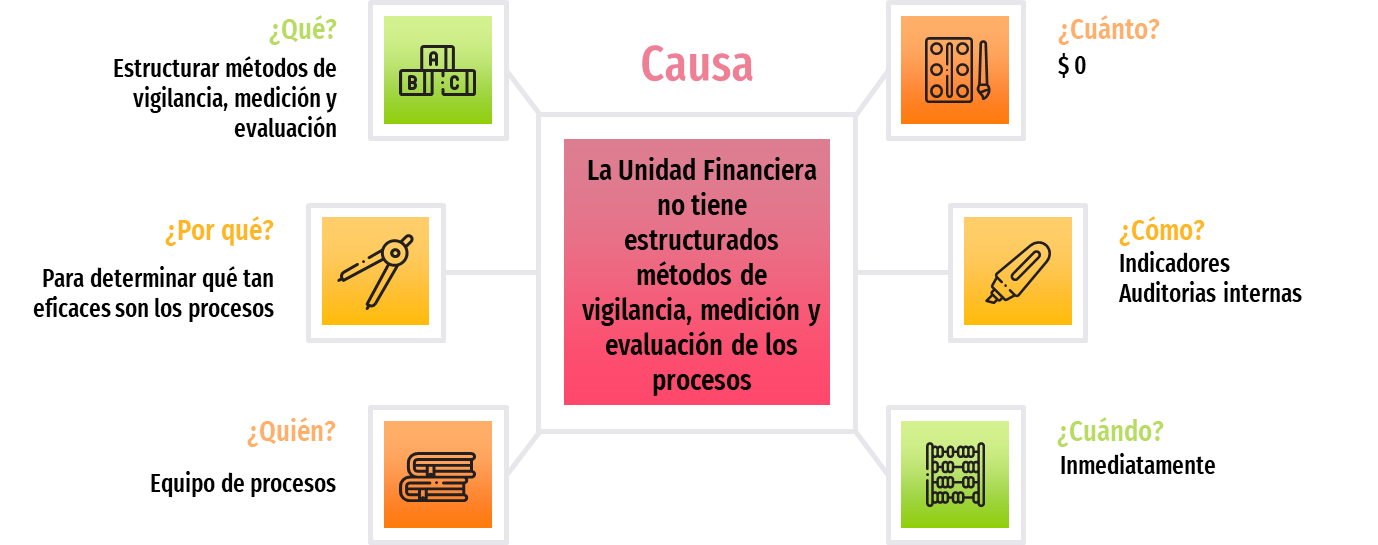 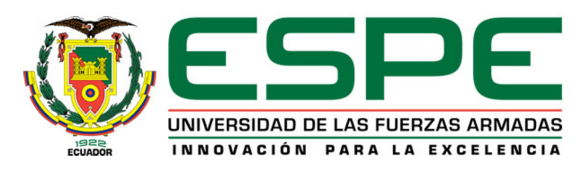 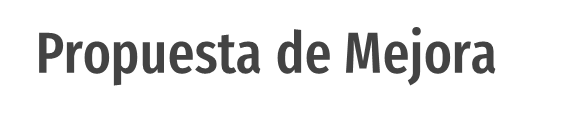 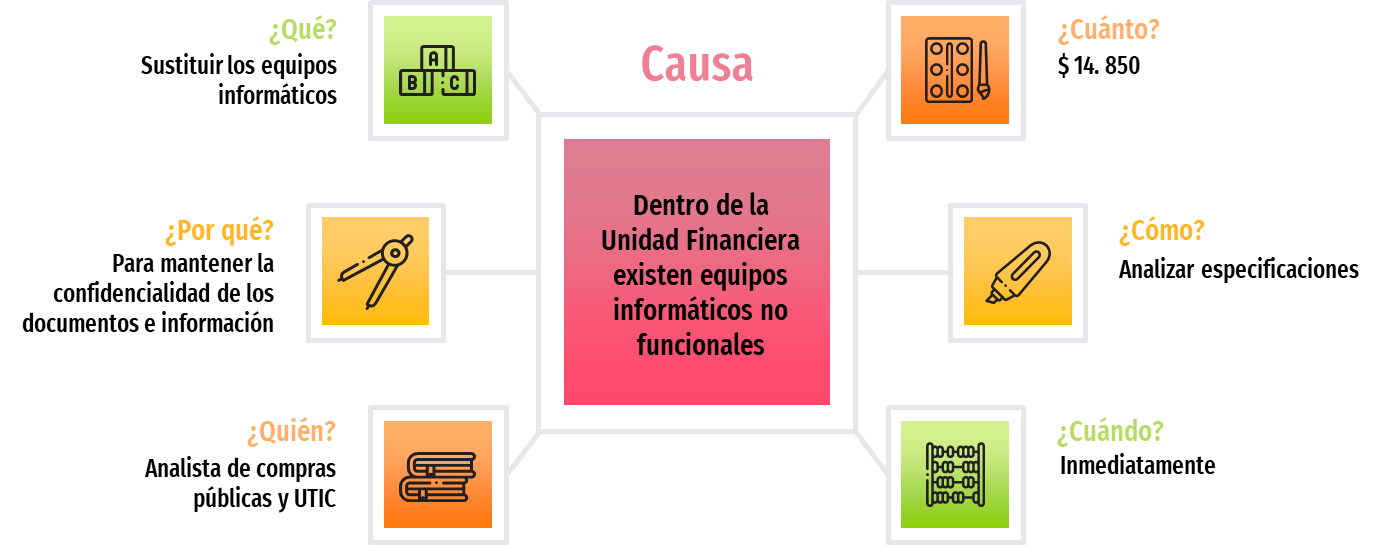 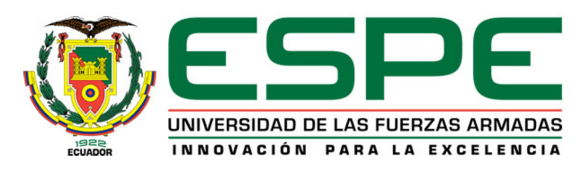 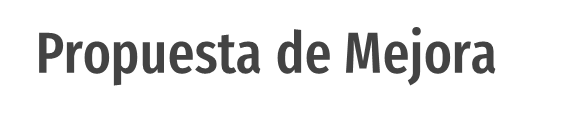 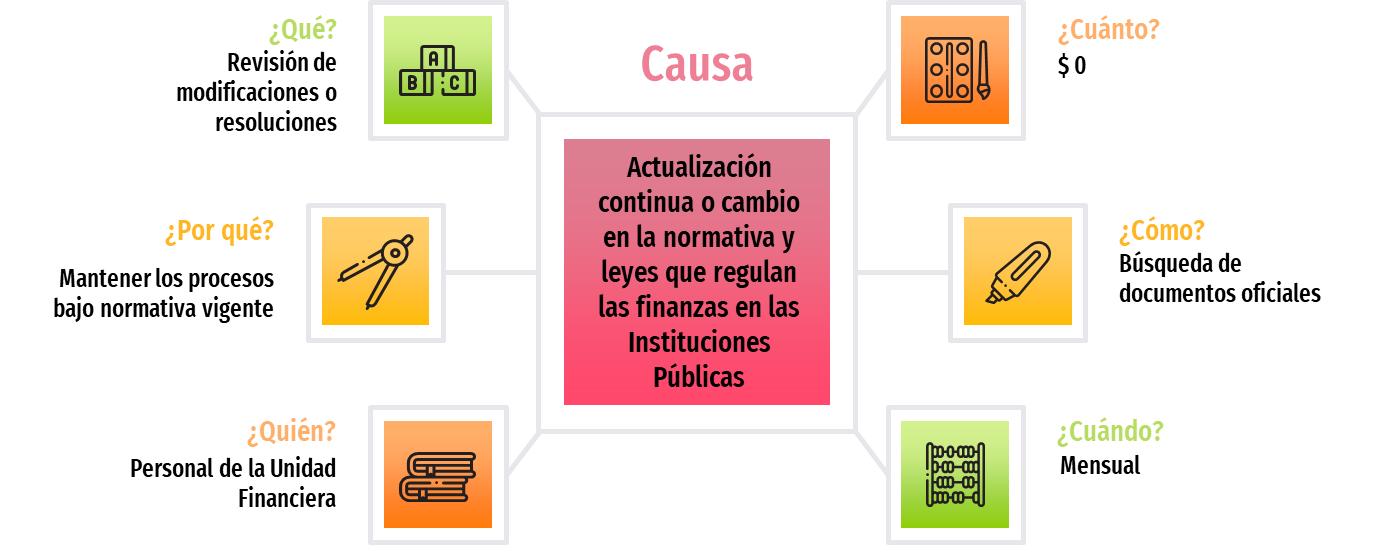 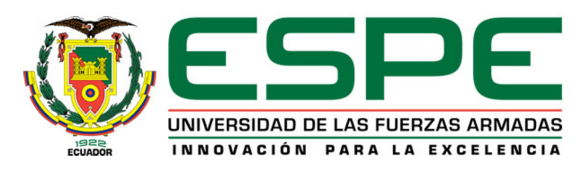 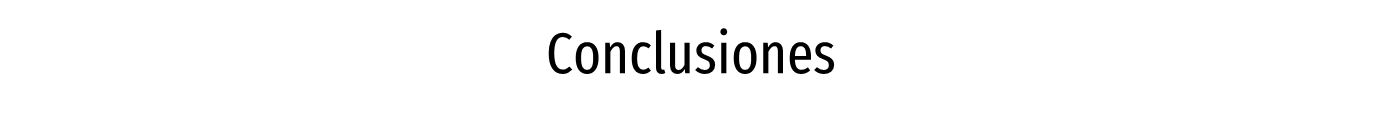 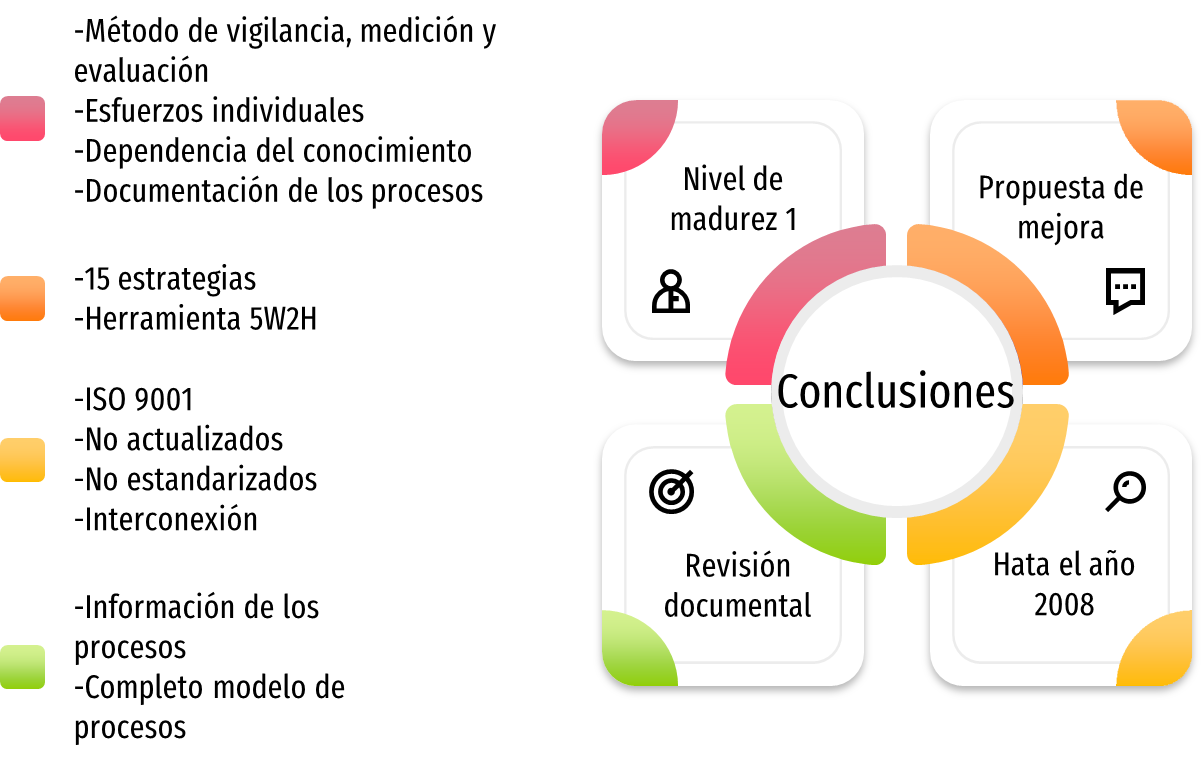 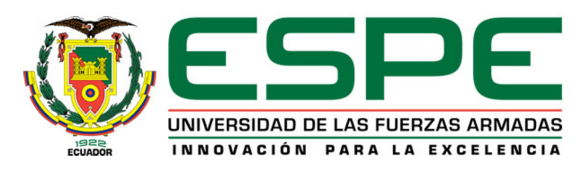 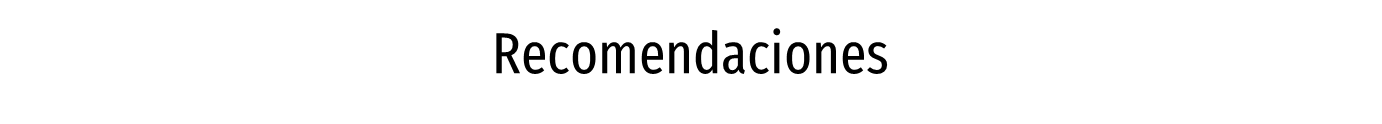 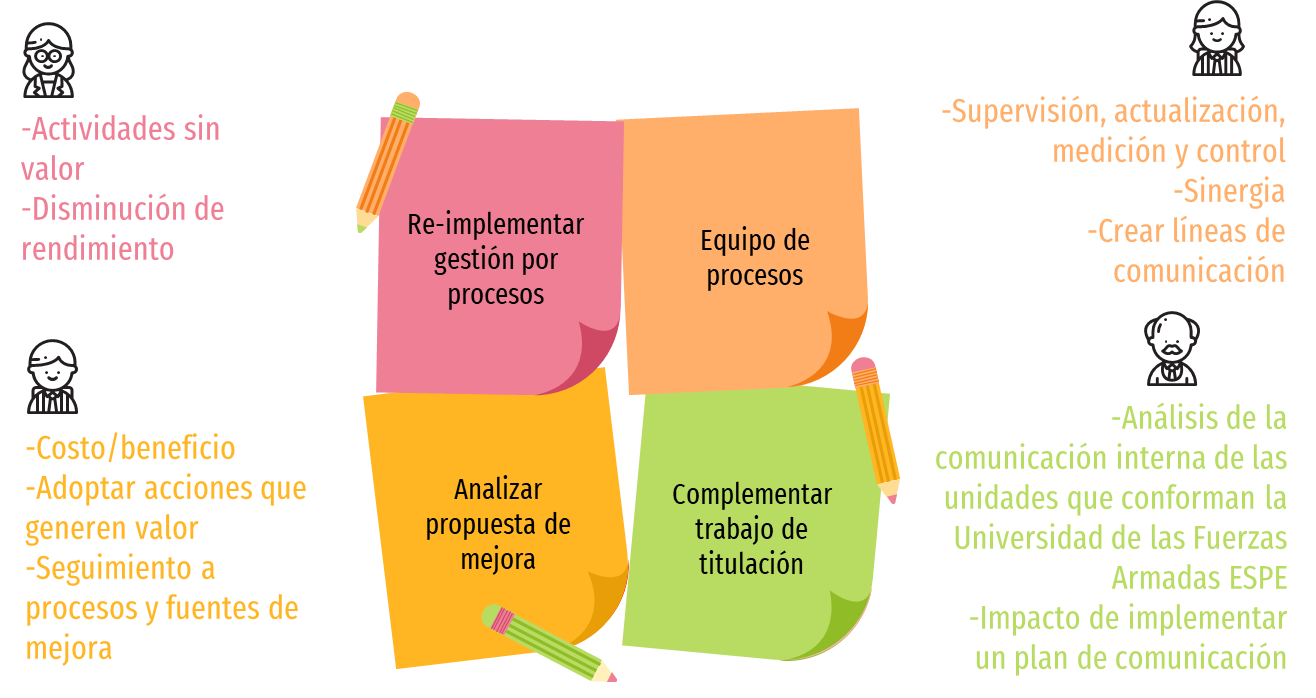 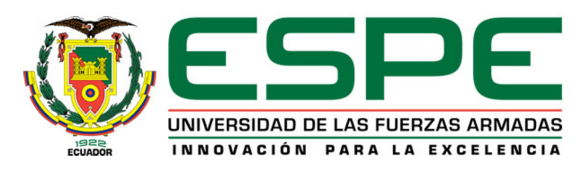 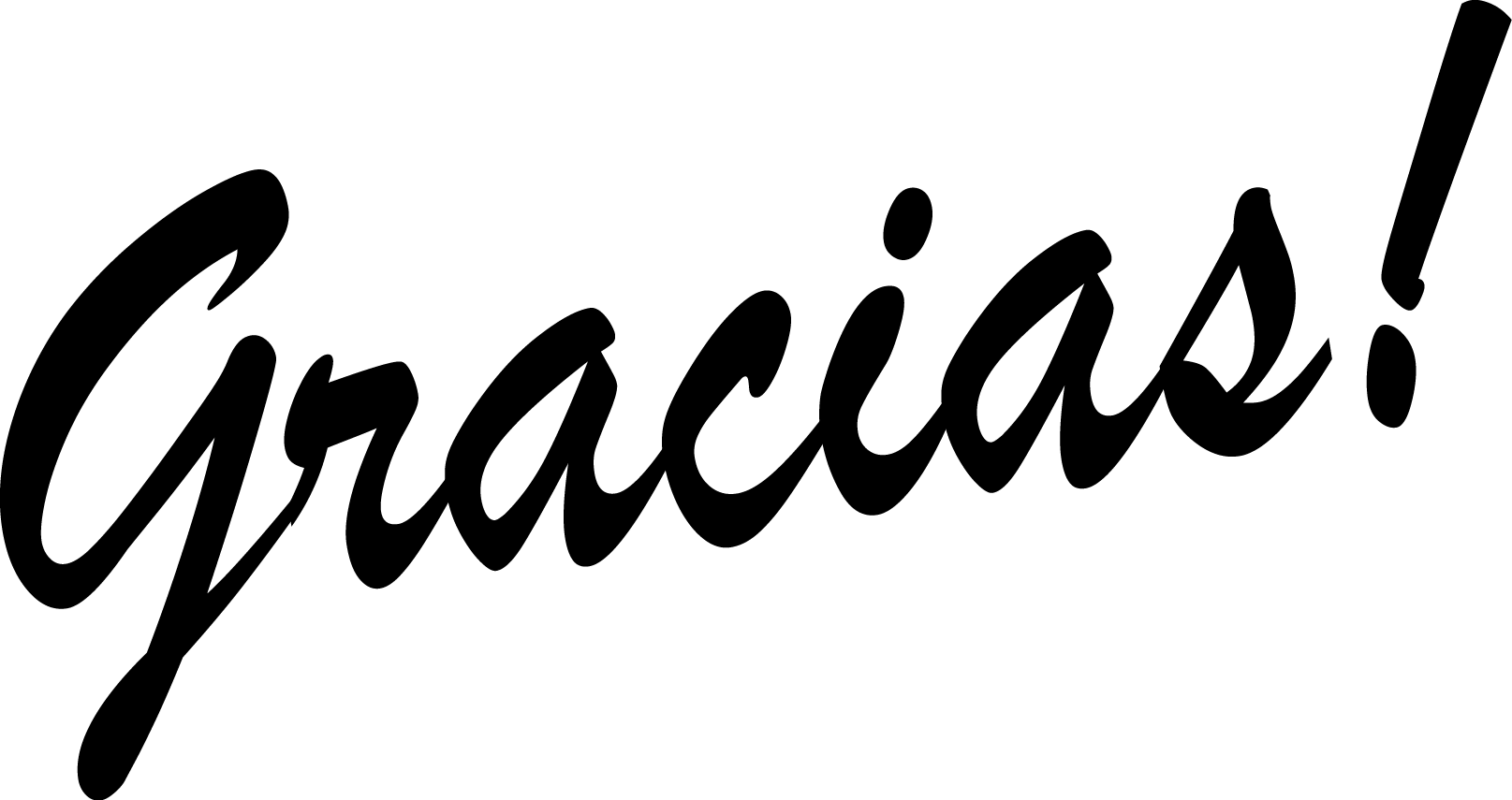 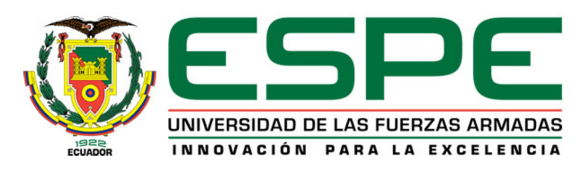